Contour Stippled Shoes
Art I
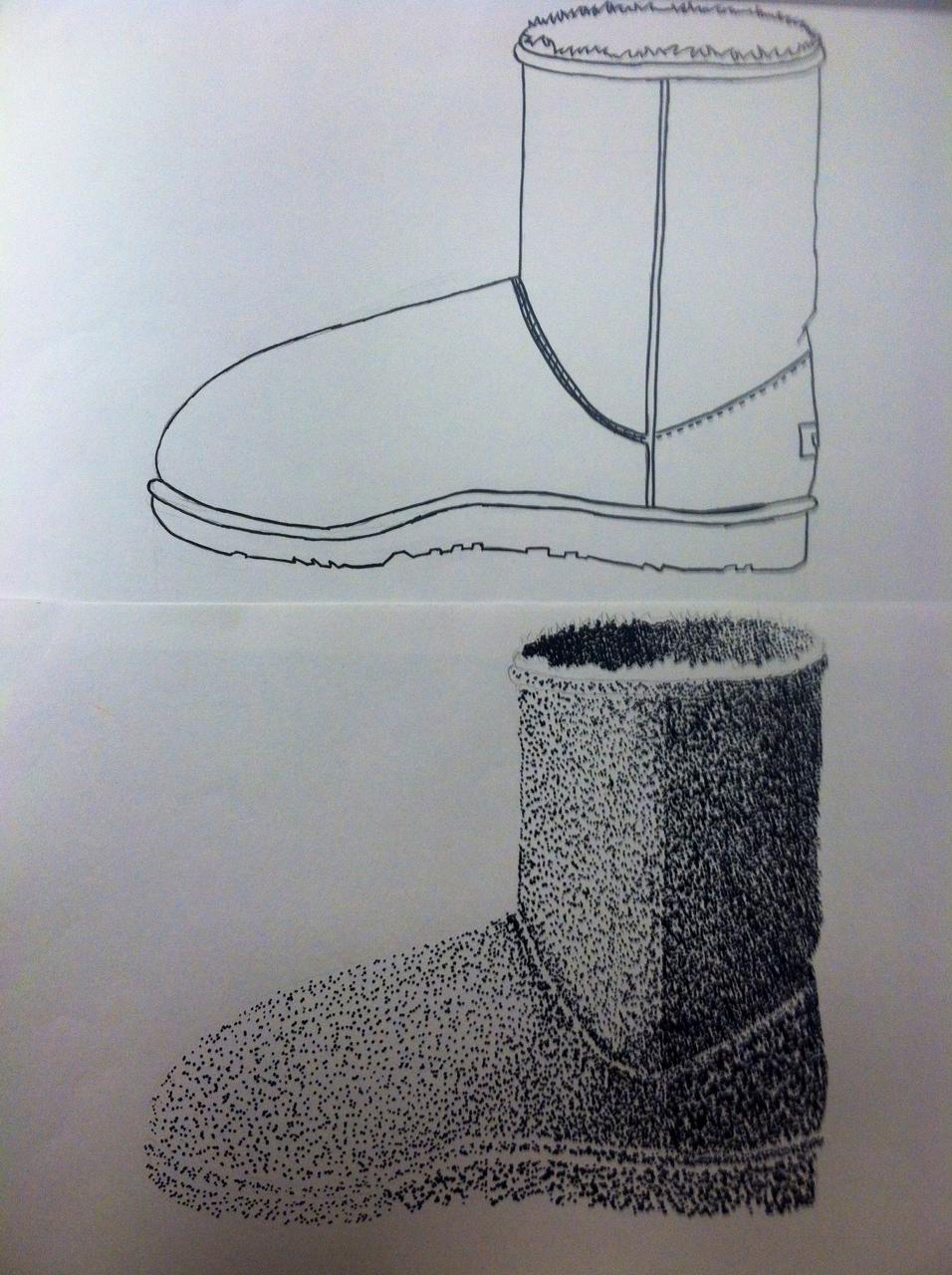 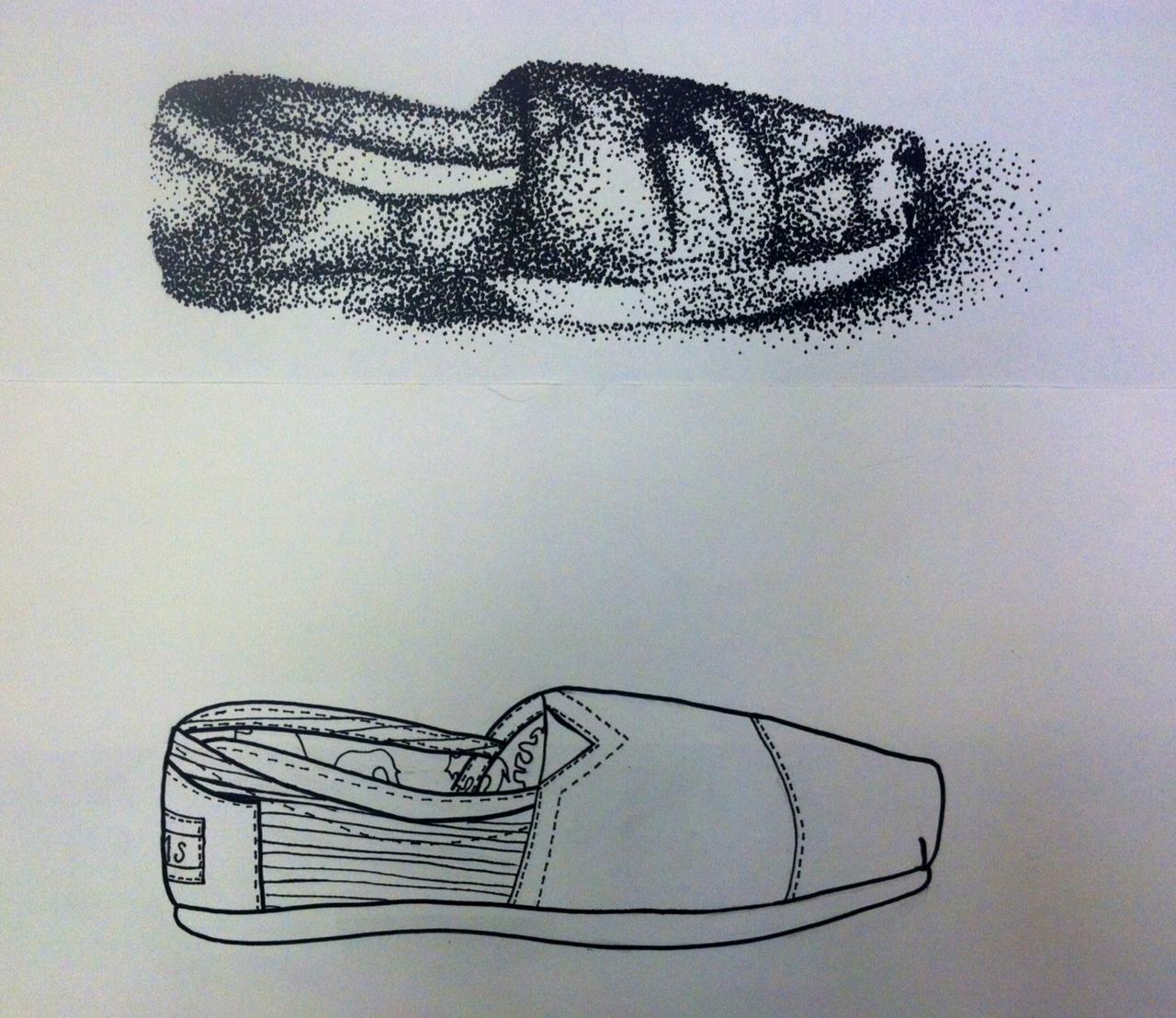 PART ONE - CONTOUR SHOES
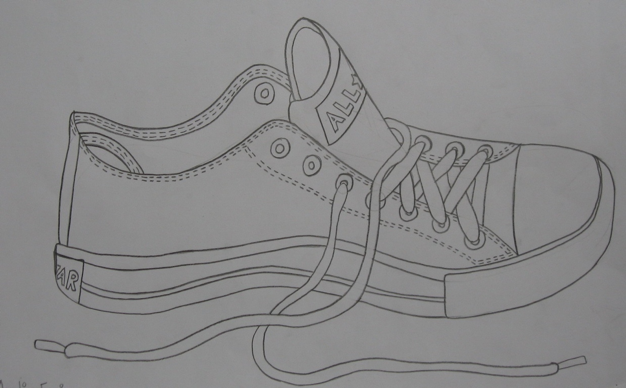 What is Contour Drawing?
Contour Drawing: A Drawing which is composed of only line, shows the outline/edges of the subject.
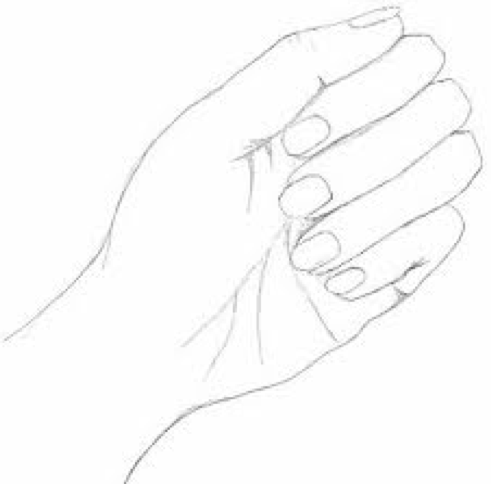 Examples
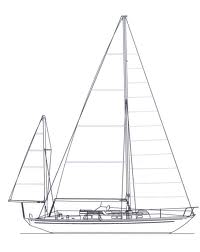 Examples
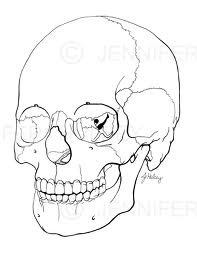 Begin by drawing the foundation of the shoe
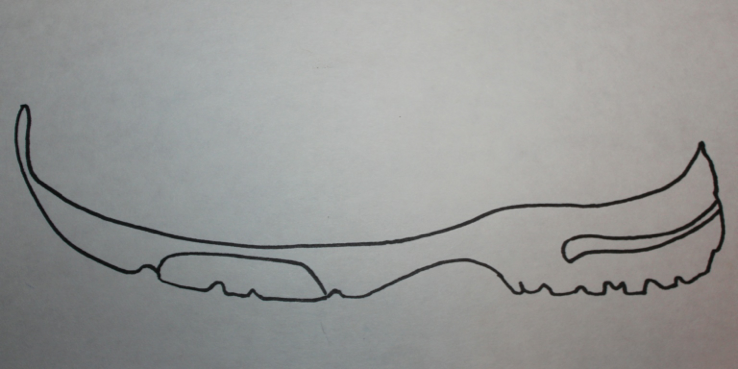 Then add the toe and back of the shoe
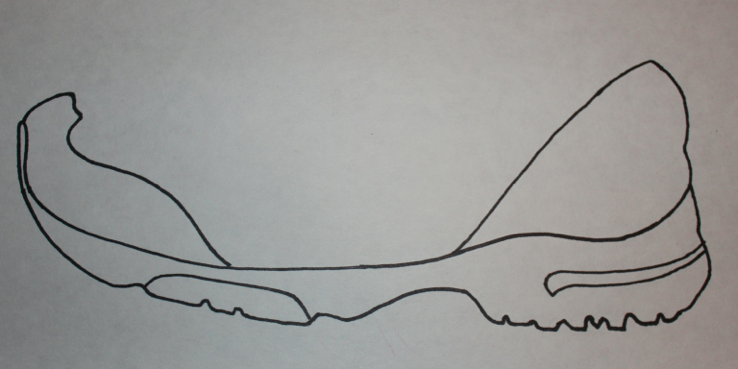 Then add the toe and back of the shoe
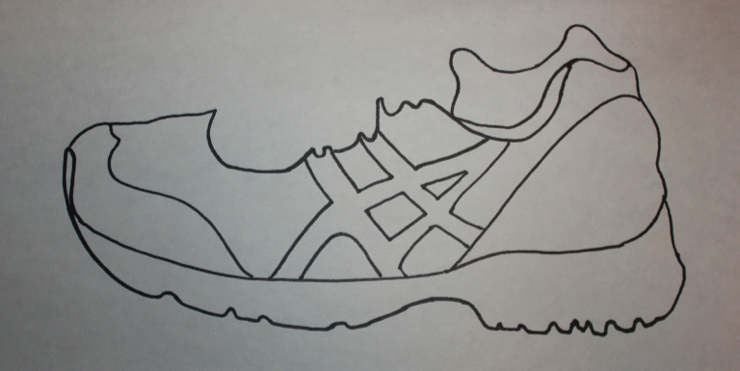 Finish up by adding the laces and shoe details
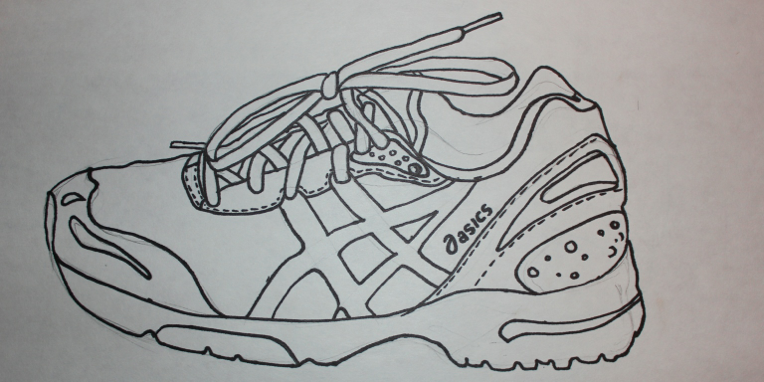 PART 2- STIPPLED SHOES
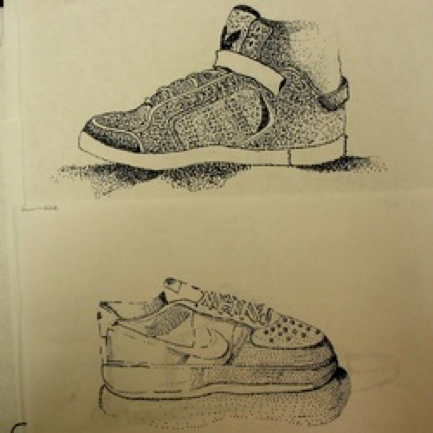 PART 2
What is stippling?
Stippling: A technique of drawing which uses a series of dots to create the image and demonstrate value.
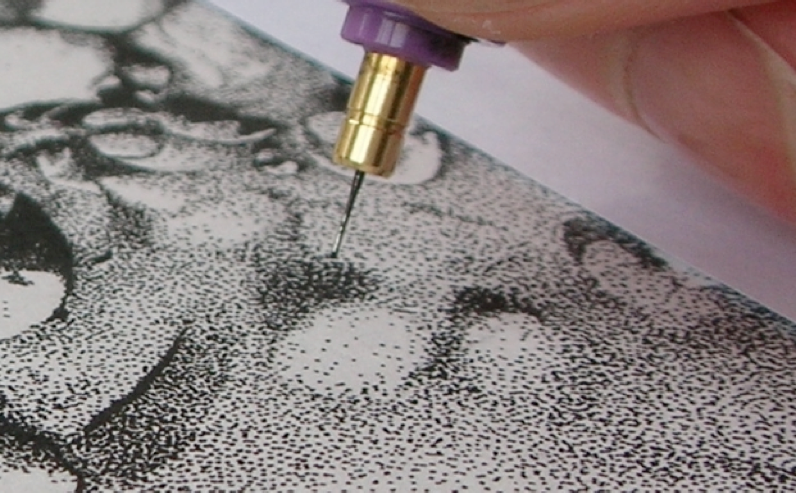 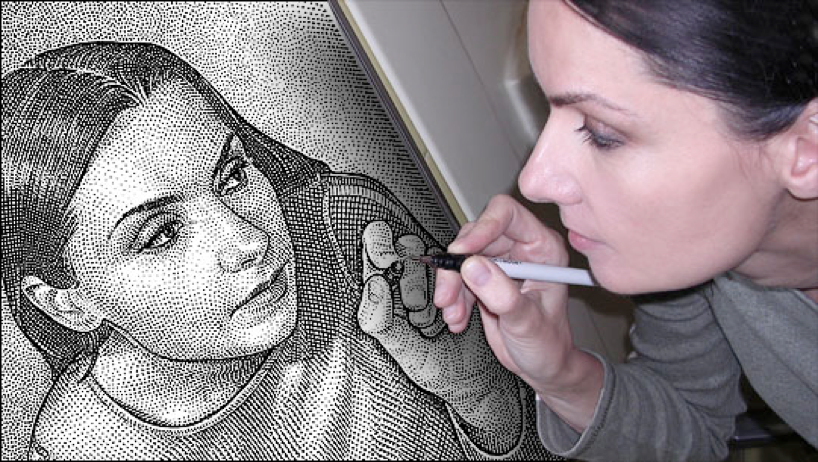 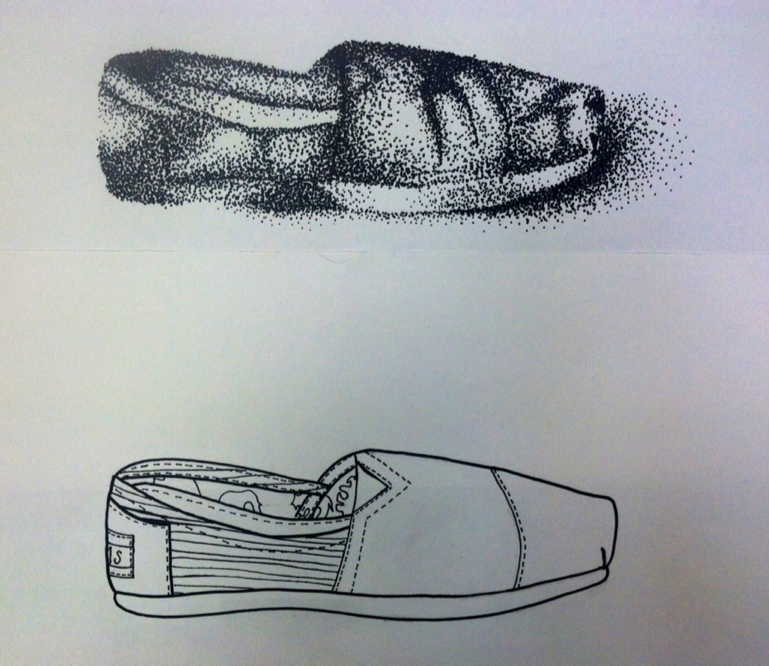 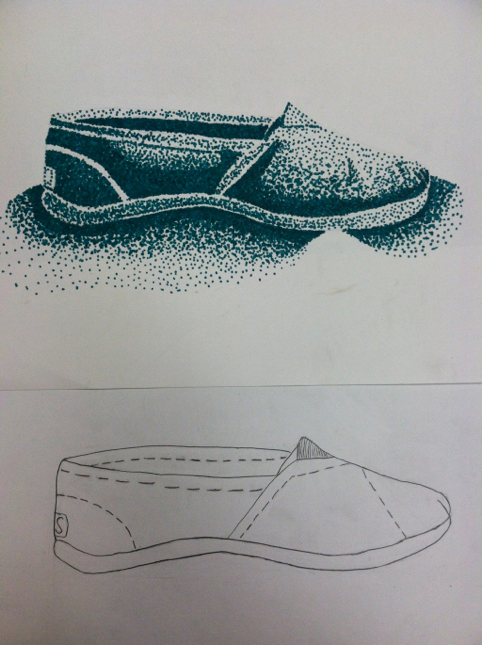 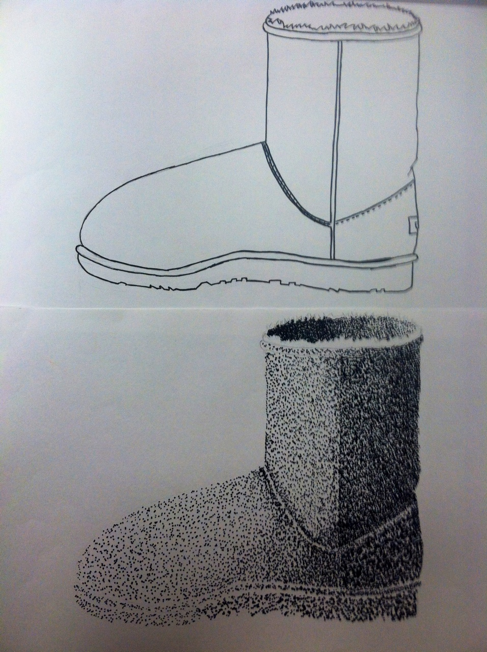 FInished Product
Your should have 2 shoe drawings on 2 separate sheets of paper when completed:
Contour Shoe Drawing
Stippled Shoe Rendering
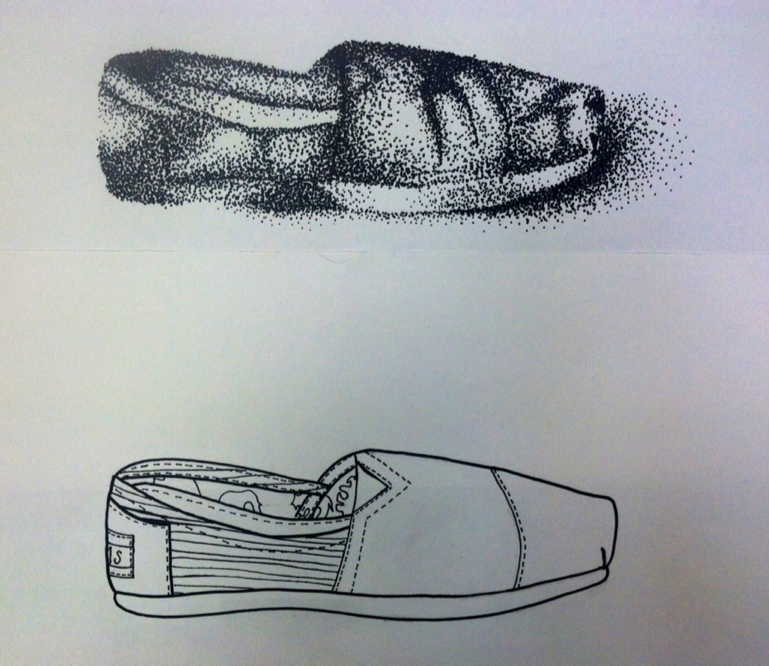